京都大学人文科学研究所漢籍担当職員講習会
1972年より本学人文科学研究所附属東洋学文献センター（現東アジア人文情報学研究センター）が東京大学東洋文化研究所、文部省（現文部科学省）と共催する。初期は人文科学研究所、東洋文化研究所が各自を会場として交代で、後に東洋文化研究所の漢籍整理長期研修と分離して、独自に開催している。
各1週間の講習会を年2回開催、1980年代より漢籍の電算処理に即した講習会を設けたが、現在では毎年秋に初級、中級の講習会を各1回開いている。
内容は漢籍の整理・分類、その背景となる中国文化についての専門家による講義、人文科学研究所が豊富に所蔵する漢籍を用いた書誌情報の採取を主とした実習に二分される。
和書・洋書と異なる漢籍（中国の古典籍）という特殊な書籍を主題とする、国内でも類例が稀な講習会であるため、日本各地の図書館・大学・博物館・美術館より例年、参加の希望が少なからず寄せられている。半世紀を超える歴史の中で全国の機関から迎えた図書系職員は、延べ2,000名以上に及ぶ。
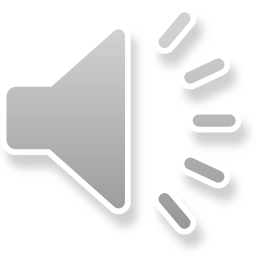